6 luglio 2022
Terzo Settore
Centro Malattie Rare
Salvatore Corrao

Dipartimento di Medicina Clinica

U.O.C. Medicina Interna 
ad indirizzo Geriatrico-Riabilitativo 

A.R.N.A.S. Civico - Di Cristina - Benfratelli
Palermo  
PROMISE
C.R.E.A.M. 
Università degli Studi di Palermo
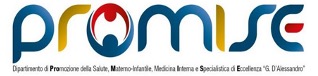 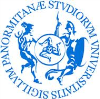 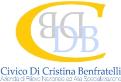 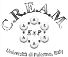 G.U.R.S. - Palermo - Venerdì, 10 giugno 2022
Assessorato della Salute
DECRETO n. 388 del 20 maggio 2022. Aggiornamento dell’elenco dei Centri di riferimento regionale per le malattie rare nella Regione siciliana approvato con D.A. n. 1441 del 23 dicembre 2021.
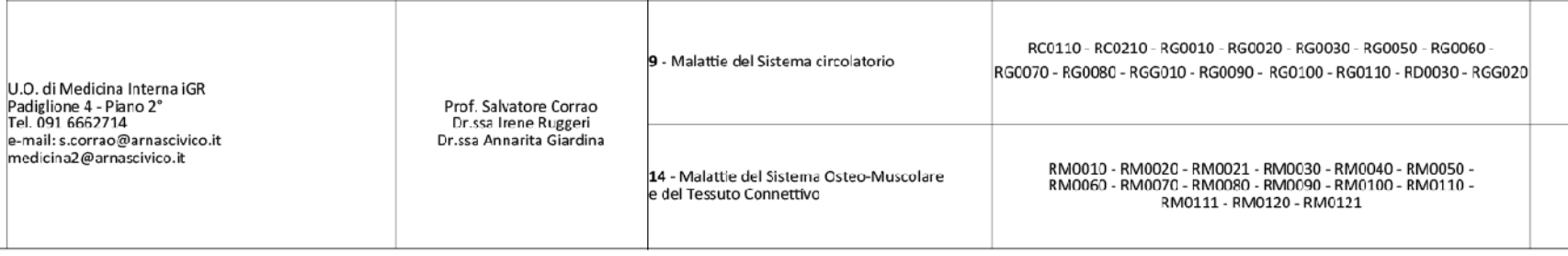 Area 9 del Sistema Cardiocircolatorio
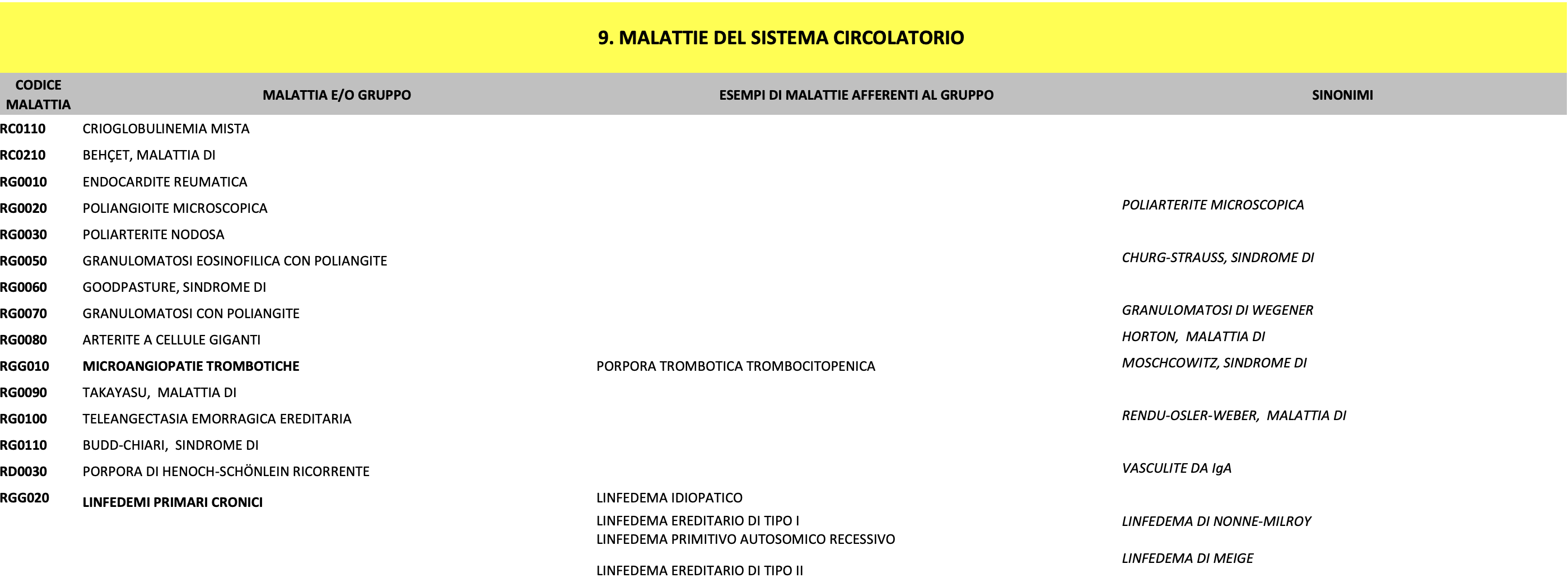 Area 14 Malattie del Sistema Osteomuscolare e del tessuto connettivo
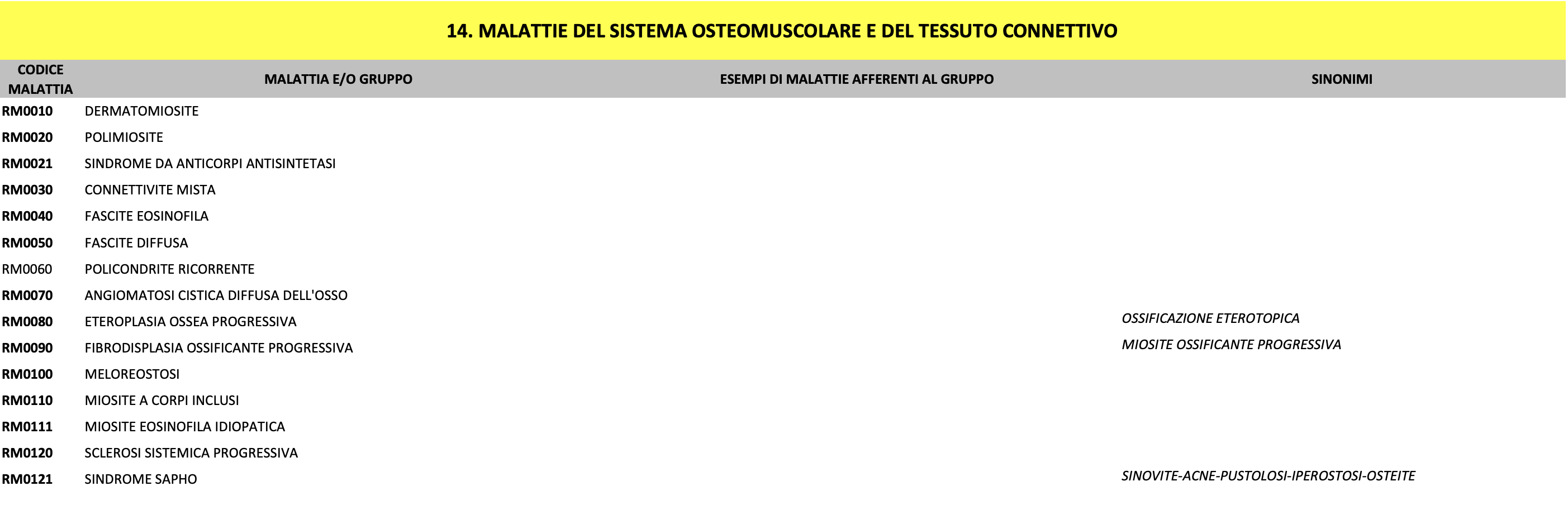 Malattie rare diagnosticate negli ultimi 6 mesi